Certificate
Associate Degree,
Manufacturing
Technology Operations
Bachelor’s Degree,
Materials Engineering
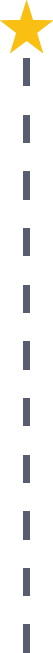 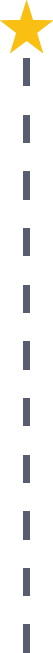 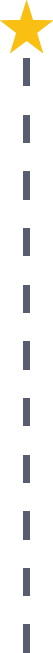 Start Pre-Manufacturing
As early as grade 7
(based on readiness)
Welder
Median Salary: $35,300
Job Growth (10 yr): 5.1%
Annual Openings: 425
Average Tuition (1 yr): $0 –$3,900/yr
Tool & Die Maker
Median Salary: $45,270
Job Growth (10 yr): -3.1%
Annual Openings: 35
Average Tuition (2 yrs): $3,900/yr
Materials Engineer
Median Salary: $89,300
Job Growth (10 yr): 1%
Annual Openings: 27
Average Tuition (4 yrs): $9,600/yr
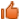 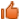 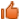 Workplace Visits
Job Shadow
Internship
Work
Supervised Experience
---
Work
Supervised Experience
Internship
---
Work
Internship
---
Work
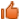 Data reflects 2014 Ohio labor statistics and public institutions of higher education for 2013-2014. For specific tuition costs, visit ohiohighered.org.
Ohio In-demand Occupations
Visit education.ohio.gov/CareerConnections for reference information. 
Course titles and sequences will vary between schools.
6/2015